CS 152 Computer Architecture and Engineering Lecture 13 - VLIW Machines and Statically Scheduled ILP
Krste Asanovic
Electrical Engineering and Computer Sciences
University of California at Berkeley

http://www.eecs.berkeley.edu/~krste
http://inst.eecs.berkeley.edu/~cs152
Last time in Lecture 12
Unified physical register file machines remove data values from ROB
All values only read and written during execution
Only register tags held in ROB
Allocate resources (ROB slot, destination physical register, memory reorder queue location) during decode
Issue window can be separated from ROB and made smaller than ROB (allocate in decode, free after instruction completes)
Free resources on commit
Speculative store buffer holds store values before commit to allow load-store forwarding
Can execute later loads past earlier stores when addresses known, or predicted no dependence
2
Issue Width W
Issue Group
Previously Issued Instructions
Lifetime L
Superscalar Control Logic Scaling
Each issued instruction must somehow check against W*L instructions, i.e., growth in hardware  W*(W*L)
For in-order machines, L is related to pipeline latencies and check is done during issue (interlocks or scoreboard)
For out-of-order machines, L also includes time spent in instruction buffers (instruction window or ROB), and check is done by broadcasting tags to waiting instructions at write back (completion)
As W increases, larger instruction window is needed to find enough parallelism to keep machine busy => greater L
=> Out-of-order control logic grows faster than W2 (~W3)
3
Out-of-Order Control Complexity:MIPS R10000
Control Logic
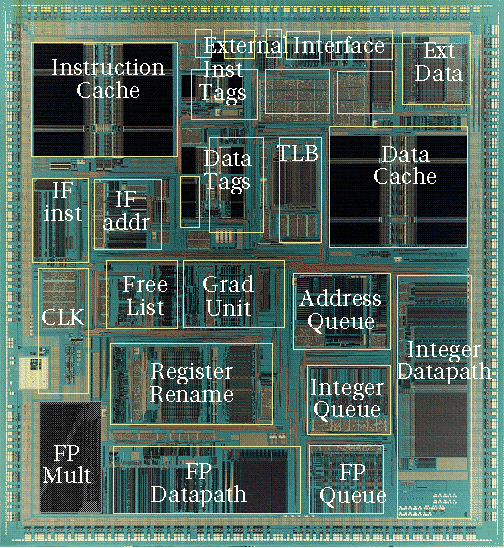 [ SGI/MIPS Technologies Inc., 1995 ]
4
Superscalar compiler
Sequential machine code
Find independent operations
Schedule operations
Superscalar processor
Schedule execution
Check instruction dependencies
Sequential ISA Bottleneck
Sequential source code
a = foo(b);
for (i=0, i<
5
Int Op 1
Int Op 2
Mem Op 1
Mem Op 2
FP Op 1
FP Op 2
VLIW: Very Long Instruction Word
Two Integer Units,
Single Cycle Latency
Two Load/Store Units,
Three Cycle Latency
Two Floating-Point Units,
Four Cycle Latency
Multiple operations packed into one instruction
Each operation slot is for a fixed function
Constant operation latencies are specified
Architecture requires guarantee of:
Parallelism within an instruction => no cross-operation RAW check
No data use before data ready => no data interlocks
6
Early VLIW Machines
FPS AP120B (1976)
scientific attached array processor
first commercial wide instruction machine
hand-coded vector math libraries using software pipelining and loop unrolling
Multiflow Trace (1987)
commercialization of ideas from Fisher’s Yale group including “trace scheduling”
available in configurations with 7, 14, or 28 operations/instruction
28 operations packed into a 1024-bit instruction word
Cydrome Cydra-5 (1987)
7 operations encoded in 256-bit instruction word
rotating register file
7
VLIW Compiler Responsibilities
Schedule operations to maximize parallel execution
Guarantees intra-instruction parallelism

Schedule to avoid data hazards (no interlocks)
Typically separates operations with explicit NOPs
8
Loop Execution
for (i=0; i<N; i++)
    B[i] = A[i] + C;
Int1
Int 2
M1
M2
FP+
FPx
loop:
add x1
fld
Compile
loop:   fld f1, 0(x1)
          add x1, 8
          fadd f2, f0, f1
          fsd f2, 0(x2)
          add x2, 8
          bne x1, x3, loop
fadd
Schedule
add x2
bne
fsd
How many FP ops/cycle?
1 fadd / 8 cycles = 0.125
9
Loop Unrolling
for (i=0; i<N; i++)
    B[i] = A[i] + C;
Unroll inner loop to perform 4 iterations at once
for (i=0; i<N; i+=4)
{
    B[i]     = A[i] + C;
    B[i+1] = A[i+1] + C;
    B[i+2] = A[i+2] + C;
    B[i+3] = A[i+3] + C;
}
Need to handle values of N that are not multiples of unrolling factor with final cleanup loop
10
Scheduling Loop Unrolled Code
Unroll 4 ways
loop:  fld f1, 0(x1)
           fld f2, 8(x1)
           fld f3, 16(x1)
           fld f4, 24(x1)
           add x1, 32
           fadd f5, f0, f1
           fadd f6, f0, f2 
           fadd f7, f0, f3 
           fadd f8, f0, f4
           fsd f5, 0(x2)
           fsd f6, 8(x2)
           fsd f7, 16(x2)
           fsd f8, 24(x2)
add x2, 32
           bne x1, x3, loop
Int1
Int 2
M1
M2
FP+
FPx
loop:
fld f1
fld f2
fld f3
add x1
fld f4
fadd f5
Schedule
fadd f6
fadd f7
fadd f8
fsd f5
fsd f6
fsd f7
add x2
bne
fsd f8
How many FLOPS/cycle?
4 fadds / 11 cycles = 0.36
11
fld f1
fld f1
Int1
Int 2
M1
M2
FP+
FPx
fld f2
fld f2
fld f3
fld f3
add x1
add x1
fld f4
fld f4
prolog
fadd f5
fadd f5
fadd f6
fadd f6
fadd f7
fadd f7
fadd f8
fadd f8
loop:
fld f1
fsd f5
fsd f5
iterate
fld f2
fsd f6
fsd f6
add x2
add x2
fld f3
fsd f7
fsd f7
add x1
bne
bne
fld f4
fsd f8
fsd f8
fadd f5
fadd f6
epilog
fadd f7
fadd f8
fsd f5
Software Pipelining
Unroll 4 ways first
loop:  fld f1, 0(x1)
           fld f2, 8(x1)
           fld f3, 16(x1)
           fld f4, 24(x1)
           add x1, 32
           fadd f5, f0, f1
           fadd f6, f0, f2 
           fadd f7, f0, f3 
           fadd f8, f0, f4
           fsd f5, 0(x2)
           fsd f6, 8(x2)
           fsd f7, 16(x2)
           add x2, 32
           fsd f8, -8(x2)
           bne x1, x3, loop
How many FLOPS/cycle?
4 fadds / 4 cycles = 1
12
Software Pipelining vs. Loop Unrolling
Loop Unrolled
Wind-down overhead
performance
Startup overhead
time
Loop Iteration
Software Pipelined
performance
time
Loop Iteration
Software pipelining pays startup/wind-down costs only once per loop, not once per iteration
13
CS152 Administrivia
Lab 3 due date pushed back two days
Now due on same day as Quiz 3, Thursday Mar 22
14
Basic block
What if there are no loops?
Branches limit basic block size in control-flow intensive irregular code
Difficult to find ILP in individual basic blocks
15
Trace Scheduling [ Fisher,Ellis]
Pick string of basic blocks, a trace, that represents most frequent branch path
Use profiling feedback or compiler heuristics to find common branch paths 
Schedule whole “trace” at once
Add fixup code to cope with branches jumping out of trace
16
Problems with “Classic” VLIW
Object-code compatibility
have to recompile all code for every machine, even for two machines in same generation
Object code size
instruction padding wastes instruction memory/cache
loop unrolling/software pipelining replicates code
Scheduling variable latency memory operations
caches and/or memory bank conflicts impose statically unpredictable variability
Knowing branch probabilities
Profiling requires an significant extra step in build process
Scheduling for statically unpredictable branches
optimal schedule varies with branch path
17
VLIW Instruction Encoding
Group 1
Group 2
Group 3
Schemes to reduce effect of unused fields
Compressed format in memory, expand on I-cache refill
used in Multiflow Trace
introduces instruction addressing challenge
Mark parallel groups
used in TMS320C6x DSPs, Intel IA-64
Provide a single-op VLIW instruction
 Cydra-5 UniOp instructions
18
Intel Itanium, EPIC IA-64
EPIC is the style of architecture (cf. CISC, RISC)
Explicitly Parallel Instruction Computing (really just VLIW)
IA-64 is Intel’s chosen ISA (cf. x86, MIPS)
IA-64 = Intel Architecture 64-bit
An object-code-compatible VLIW
Merced was first Itanium implementation (cf. 8086)
First customer shipment expected 1997 (actually 2001)
McKinley, second implementation shipped in 2002
Recent version, Poulson, eight cores, 32nm, announced 2011
19
Eight Core Itanium “Poulson” [Intel 2011]
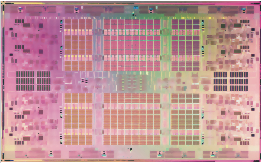 8 cores
1-cycle 16KB L1 I&D caches
9-cycle 512KB L2 I-cache
8-cycle 256KB L2 D-cache
32 MB shared L3 cache
544mm2 in 32nm CMOS
Over 3 billion transistors
Cores are 2-way multithreaded
6 instruction/cycle fetch
Two 128-bit bundles
Up to 12 insts/cycle execute
20
Instruction 2
Instruction 1
Instruction 0
Template
IA-64 Instruction Format
128-bit instruction bundle
Template bits describe grouping of these instructions with others in adjacent bundles
Each group contains instructions that can execute in parallel
bundle j-1
bundle j
bundle j+1
bundle j+2
group i-1
group i
group i+1
group i+2
21
IA-64 Registers
128 General Purpose 64-bit Integer Registers
128 General Purpose 64/80-bit Floating Point Registers
64 1-bit Predicate Registers

GPRs “rotate” to reduce code size for software pipelined loops
Rotation is a simple form of register renaming allowing one instruction to address different physical registers on each iteration
22
b0:
Inst 1
Inst 2
br a==b, b2
if
Inst 1
Inst 2
p1,p2 <- cmp(a==b)
(p1) Inst 3     ||   (p2) Inst 5
(p1) Inst 4     ||   (p2) Inst 6
Inst 7
Inst 8
b1:
Inst 3
Inst 4
br b3
else
Predication
b2:
Inst 5
Inst 6
then
One basic block
b3:
Inst 7
Inst 8
Mahlke et al, ISCA95: On average >50% branches removed
Four basic blocks
IA-64 Predicated Execution
Problem: Mispredicted branches limit ILP
Solution: Eliminate hard to predict branches with predicated execution
Almost all IA-64 instructions can be executed conditionally under predicate
Instruction becomes NOP if predicate register false
23
PC for JAL, ...
stall
IR
IR
IR
nop
E
M
W
0x4
31
Add
ASrc
we
rs1
rs2
rd1
ws
A
wd
rd2
addr
we
PC
D
GPRs
IR
inst
addr
Y
ALU
Inst
Memory
B
rdata
Data 
Memory
R
Imm
Ext
wdata
wdata
BSrc
MD1
MD2
Fully Bypassed Datapath
Where does predication fit in?
24
[Speaker Notes: This slide should be redone with predicates…]
Speculative load never causes exception, but sets “poison” bit on destination register
Load.s r1
Inst 1
Inst 2
br a==b, b2
Check for exception in original home block jumps to fixup code if exception detected
Chk.s r1
Use r1
Inst 3
IA-64 Speculative Execution
Problem: Branches restrict compiler code motion
Solution: Speculative operations that don’t cause exceptions
Inst 1
Inst 2
br a==b, b2
Load r1
Use r1
Inst 3
Can’t move load above branch because might cause spurious exception
Particularly useful for scheduling long latency loads early
25
Data speculative load adds address to address check table
Inst 1
Inst 2
Store
Load.a r1
Inst 1
Inst 2
Store
Store invalidates any matching loads in address check table
Load r1
Use r1
Inst 3
Load.c
Use r1
Inst 3
Can’t move load above store because store might be to same address
Check if load invalid (or missing), jump to fixup code if so
IA-64 Data Speculation
Problem: Possible memory hazards limit code scheduling
Solution: Hardware to check pointer hazards
Requires associative hardware in address check table
26
Limits of Static Scheduling
Unpredictable branches
Variable memory latency (unpredictable cache misses)
Code size explosion
Compiler complexity
Despite several attempts, VLIW has failed in general-purpose computing arena (so far).
More complex VLIW architectures close to in-order superscalar in complexity, no real advantage on large complex apps.
Successful in embedded DSP market
Simpler VLIWs with more constrained environment, friendlier code.
27
Acknowledgements
These slides contain material developed and copyright by:
Arvind (MIT)
Krste Asanovic (MIT/UCB)
Joel Emer (Intel/MIT)
James Hoe (CMU)
John Kubiatowicz (UCB)
David Patterson (UCB)

MIT material derived from course 6.823
UCB material derived from course CS252
28